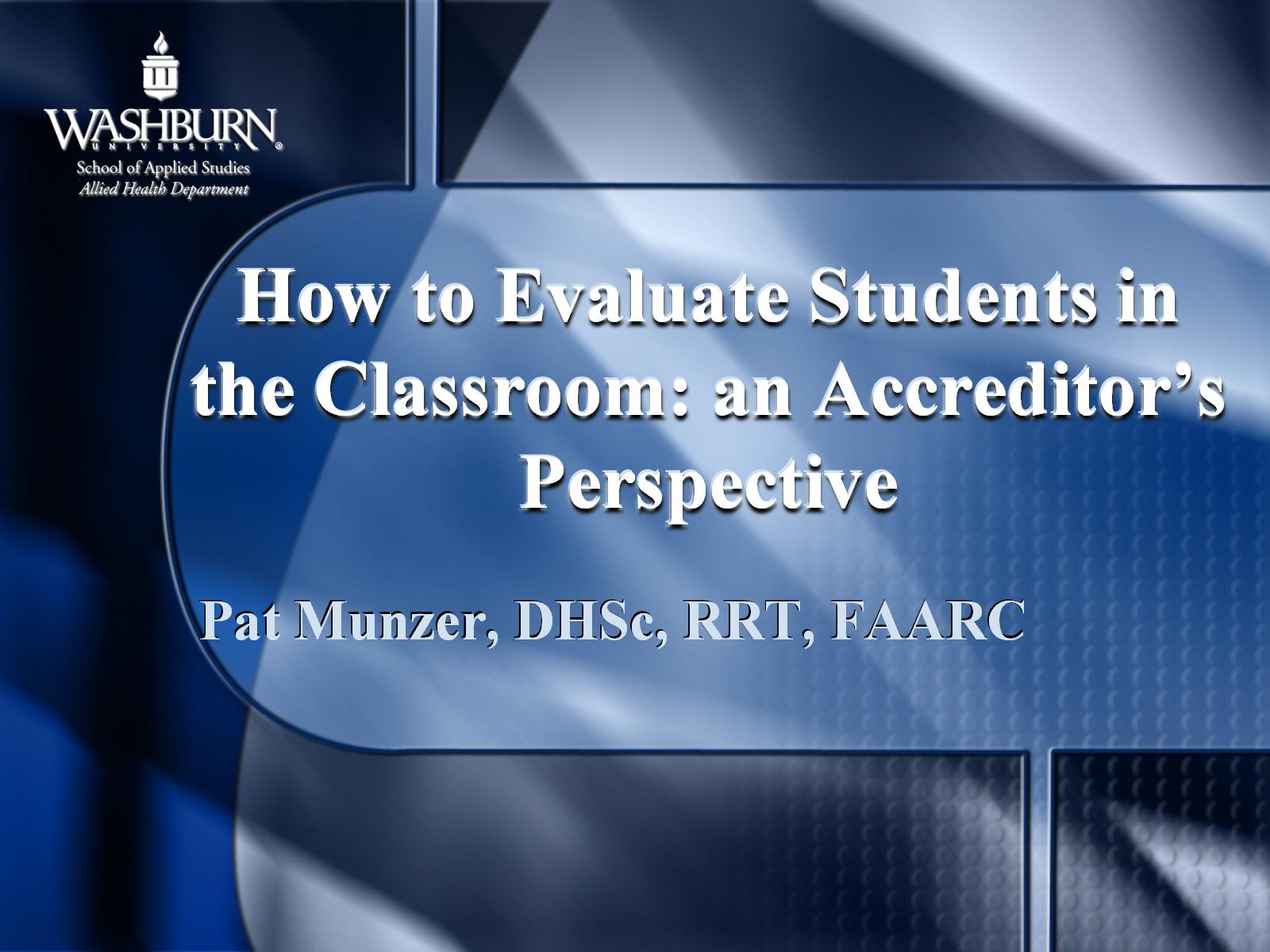 How to Evaluate Students in the Classroom: an Accreditor’s Perspective
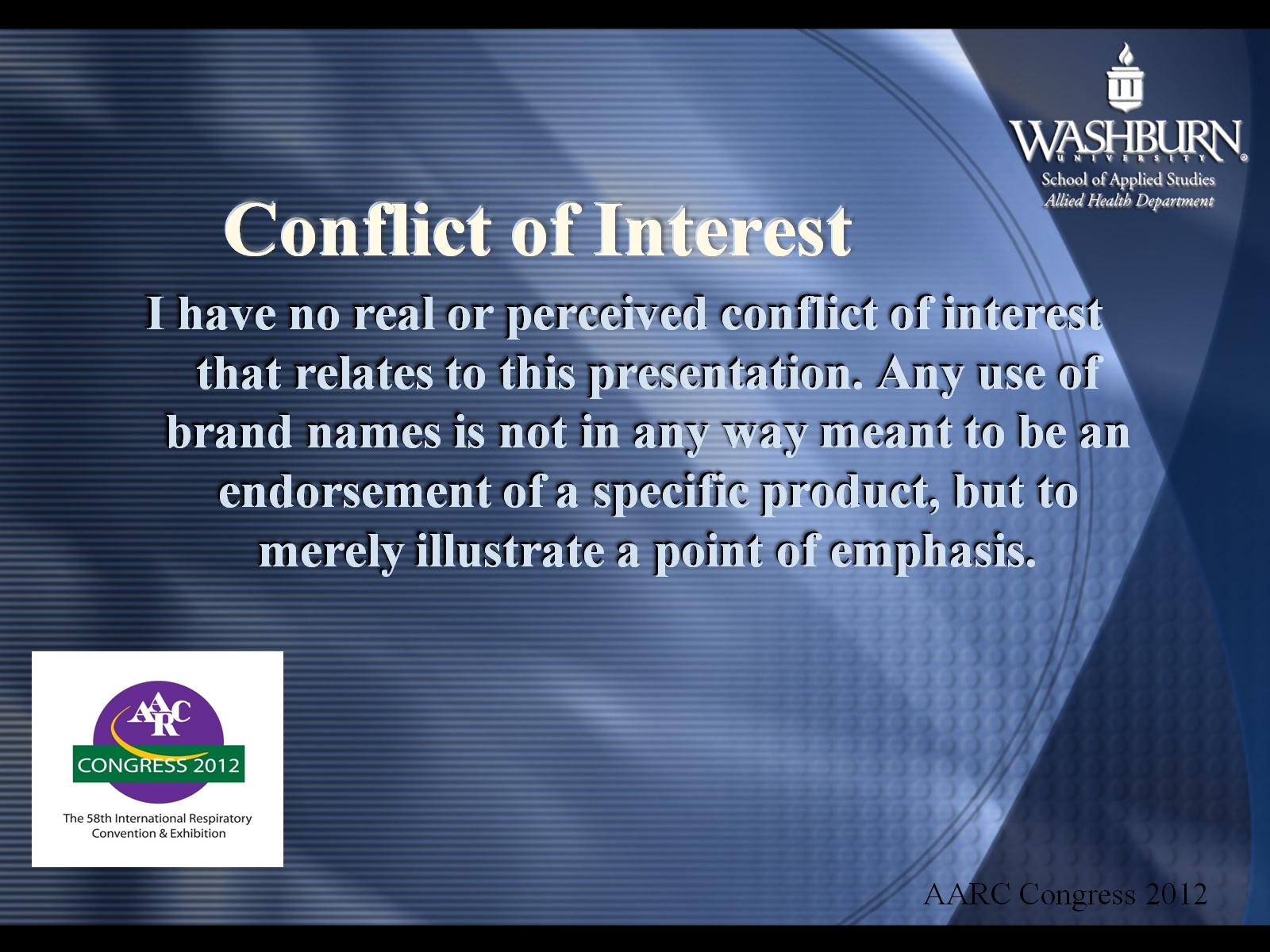 Conflict of Interest
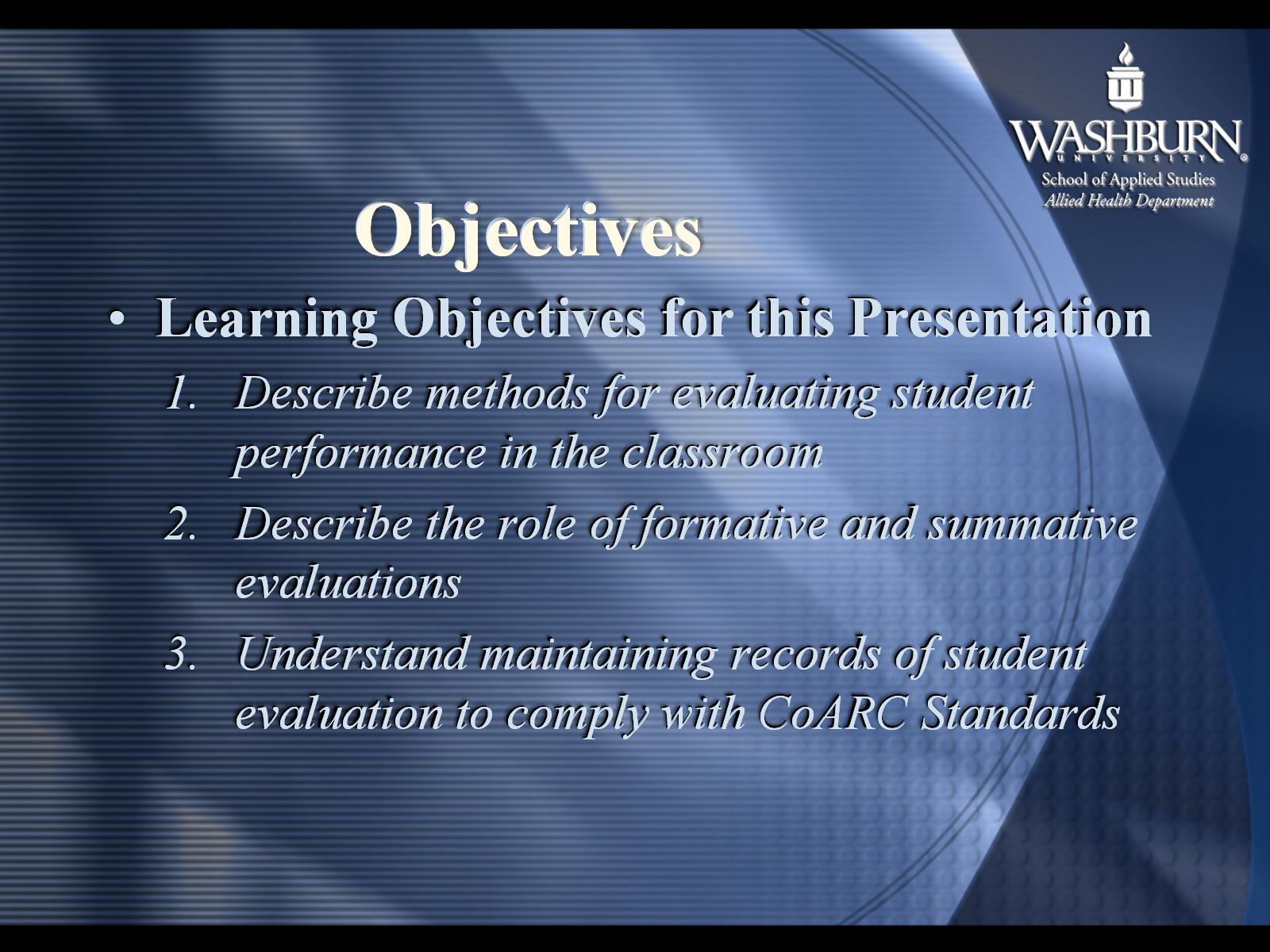 Objectives
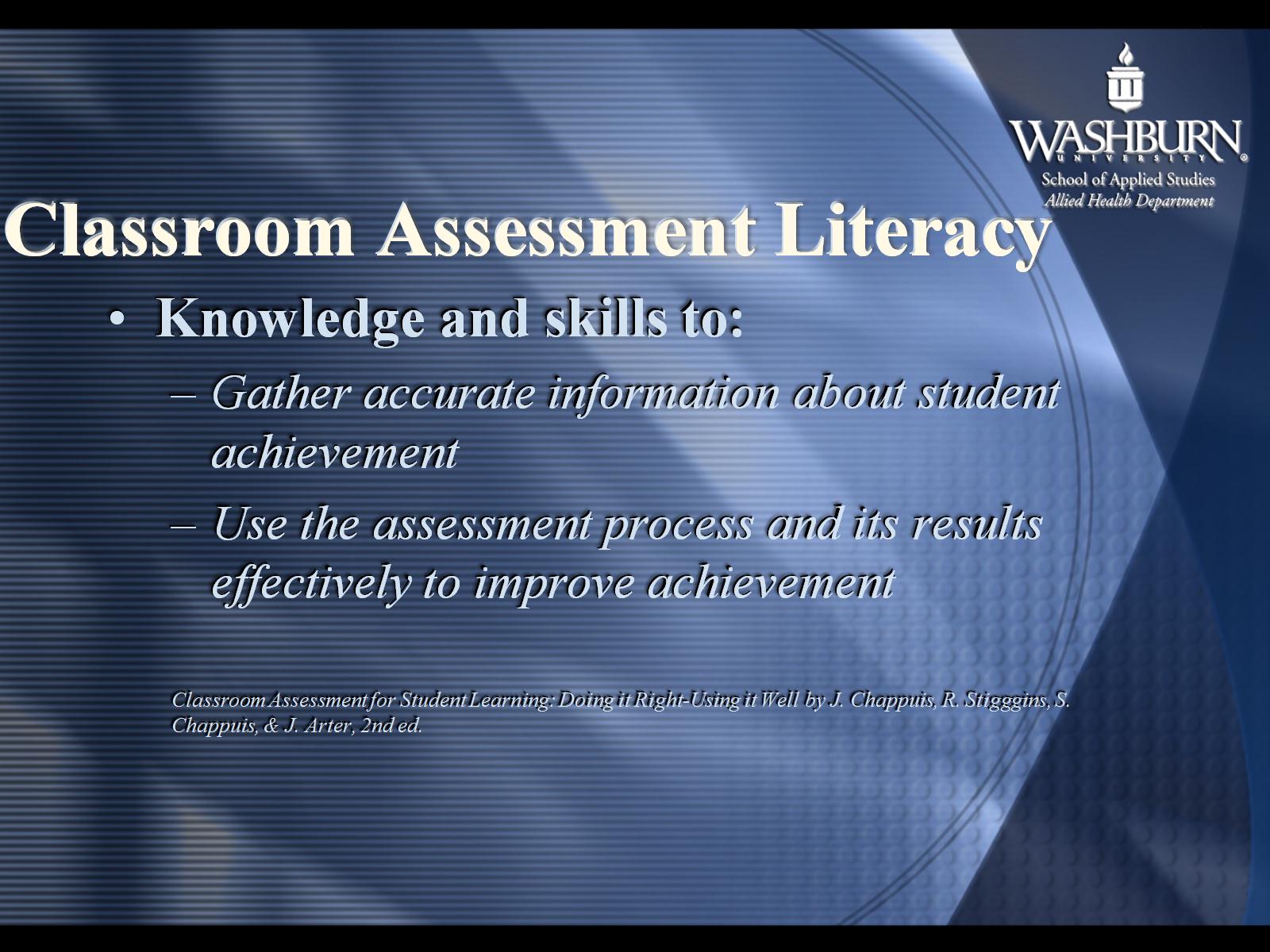 Classroom Assessment Literacy
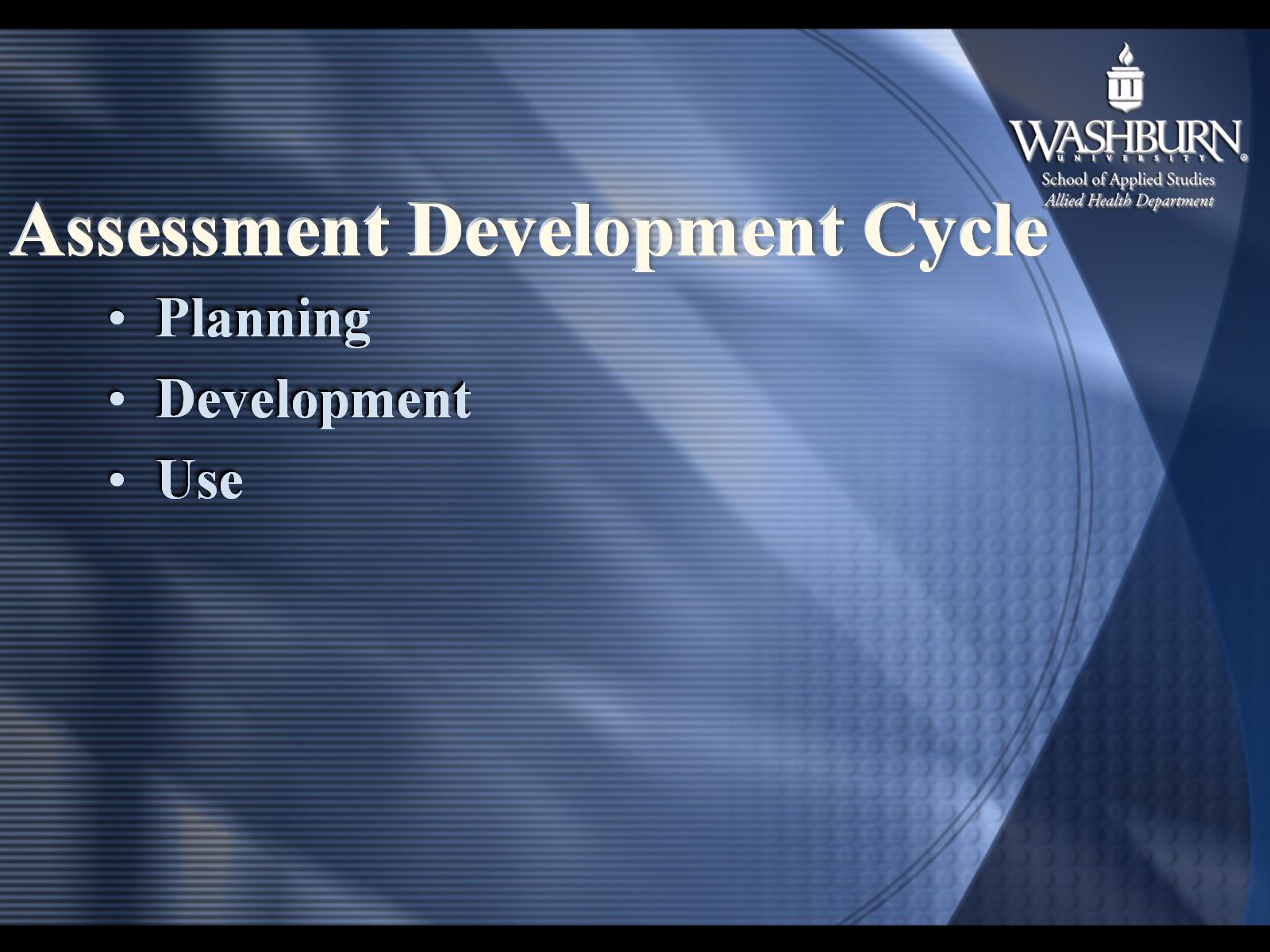 Assessment Development Cycle
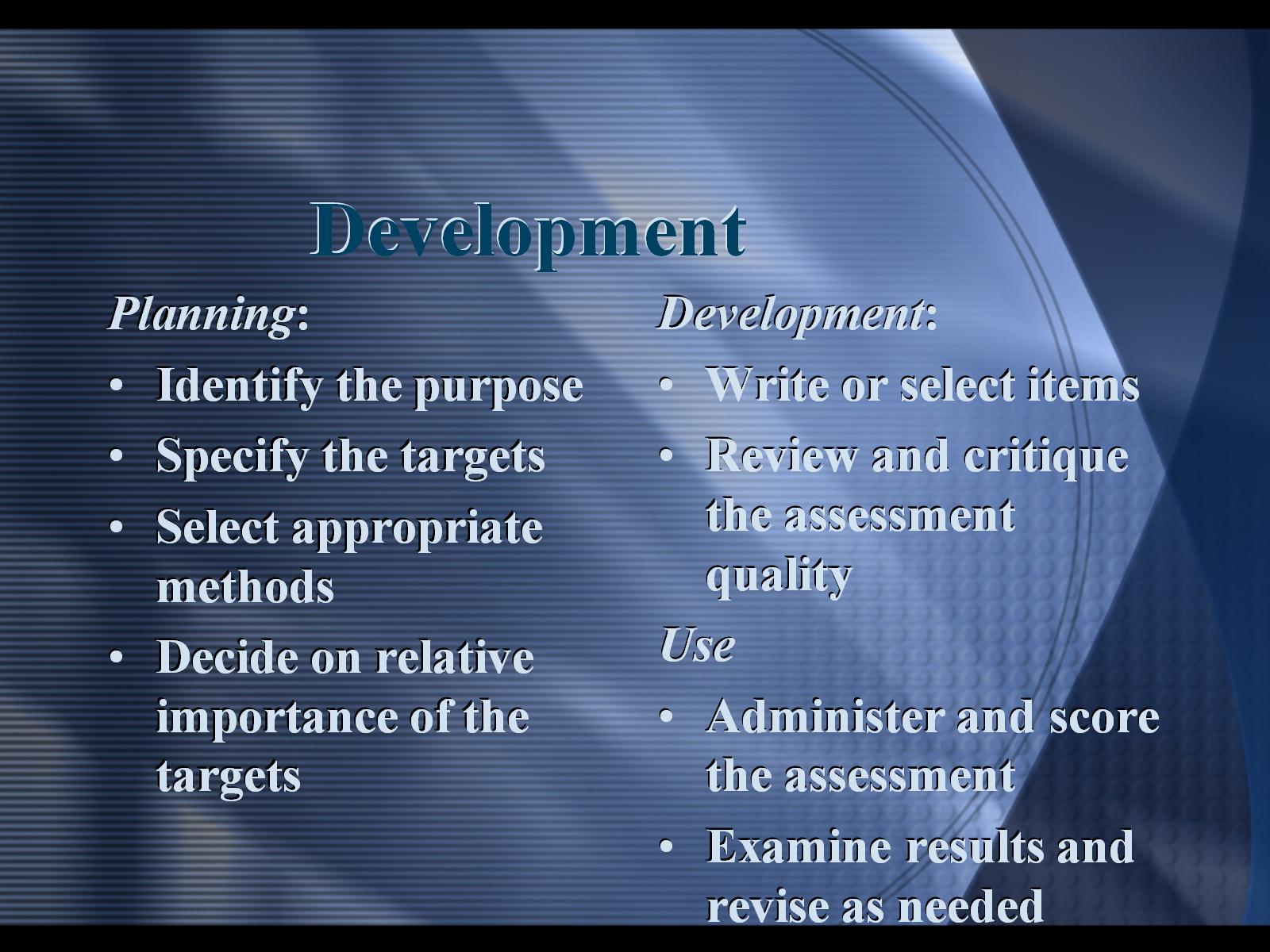 Development
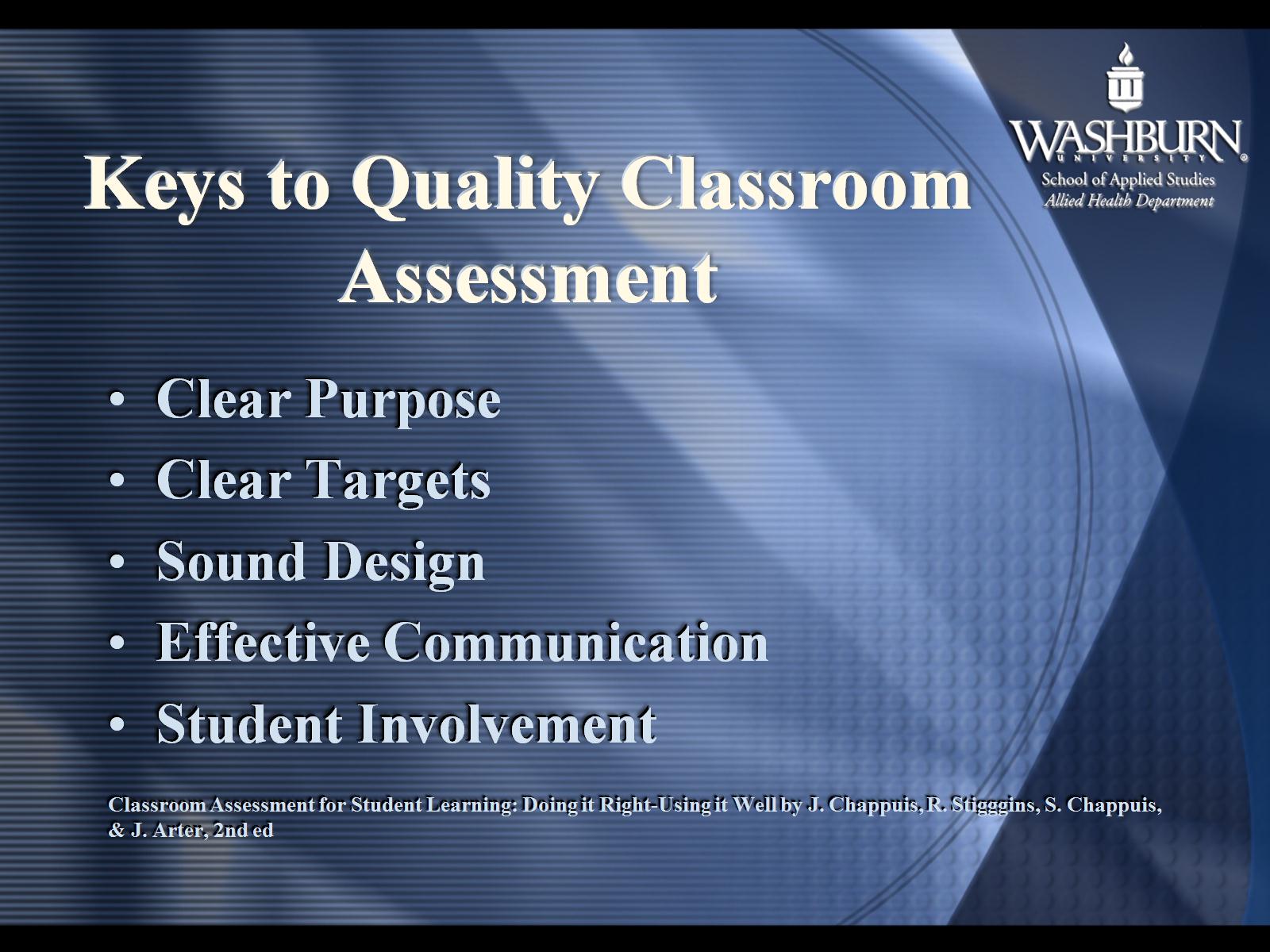 Keys to Quality Classroom Assessment
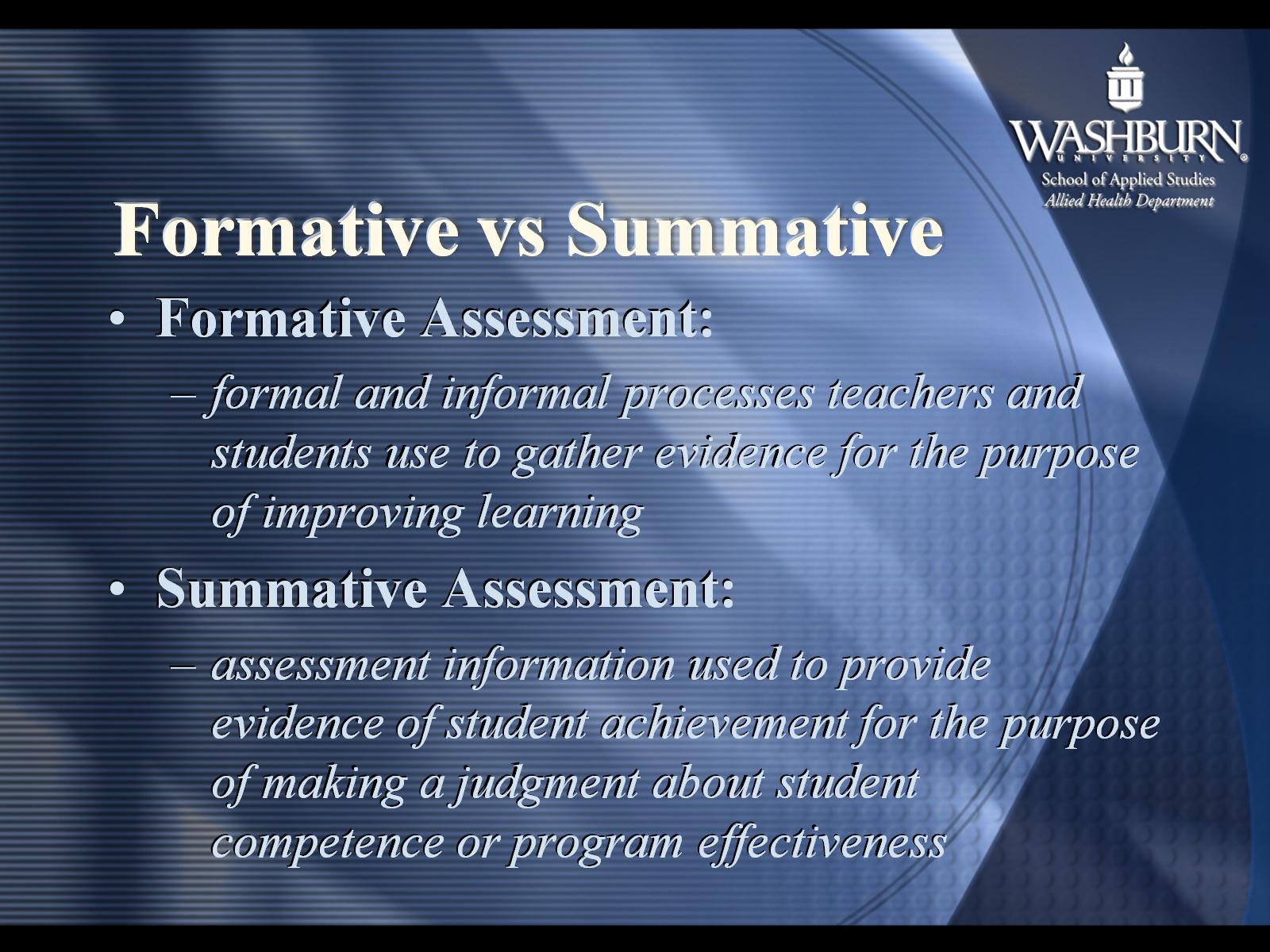 Formative vs Summative
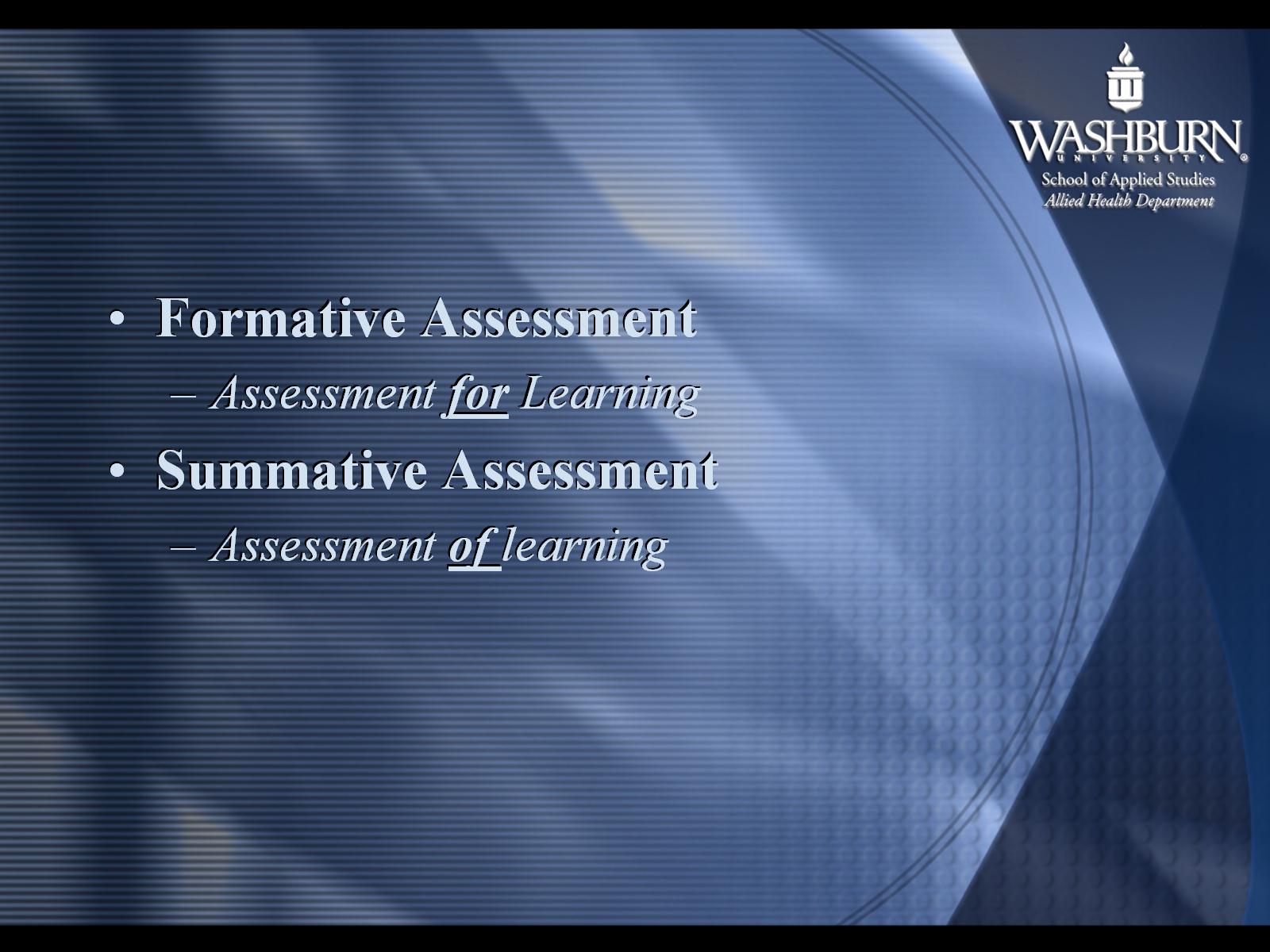 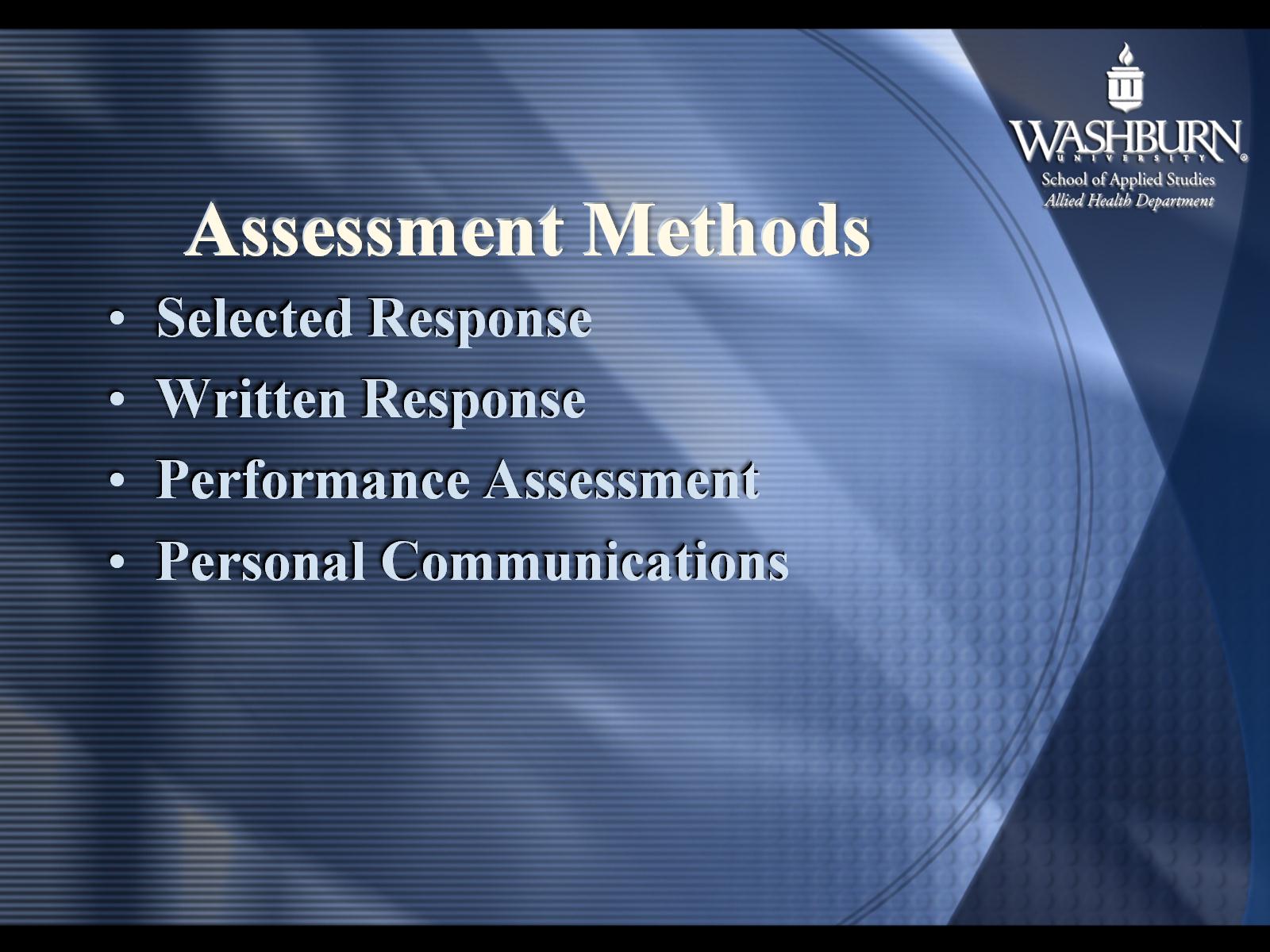 Assessment Methods
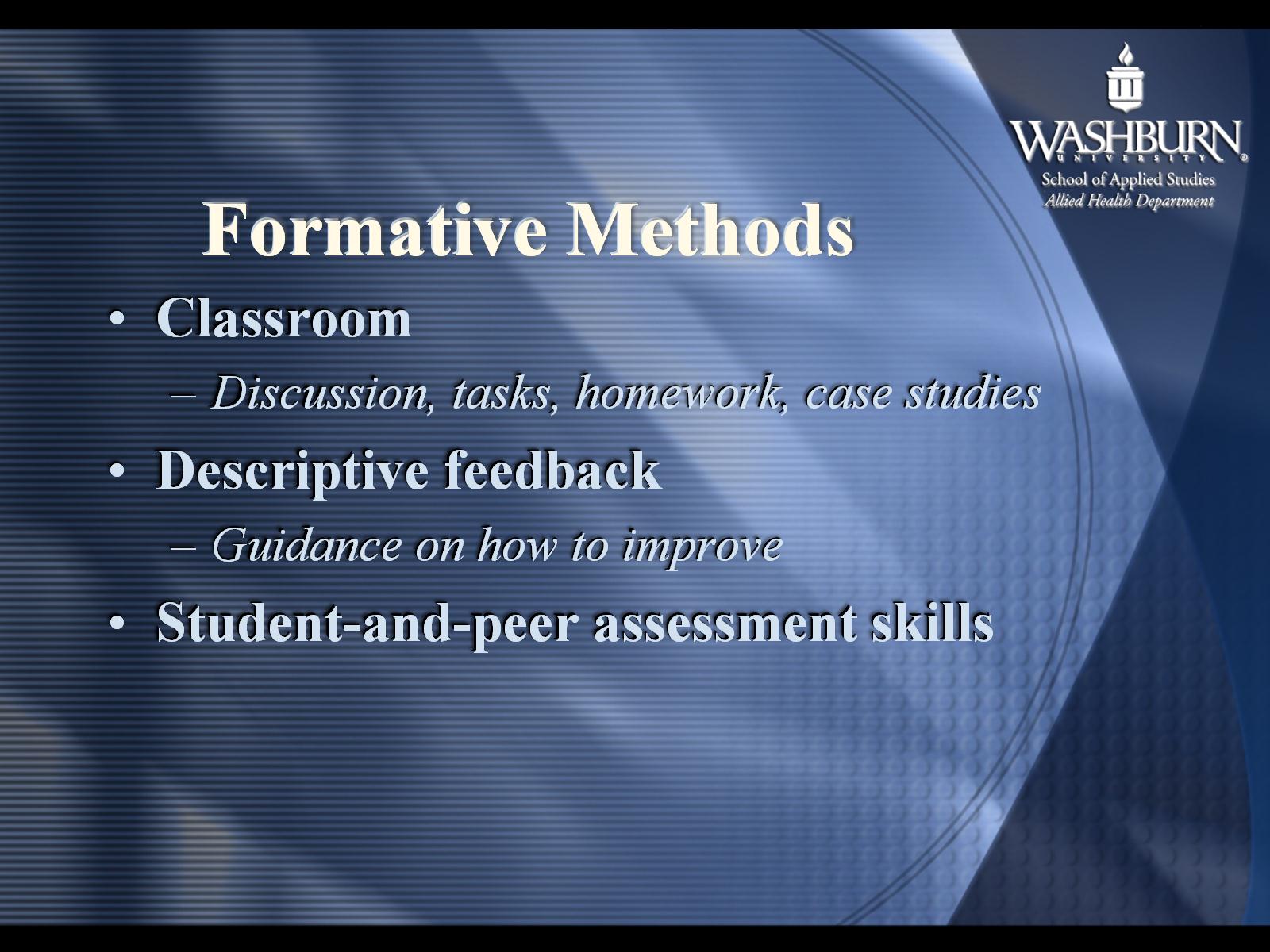 Formative Methods
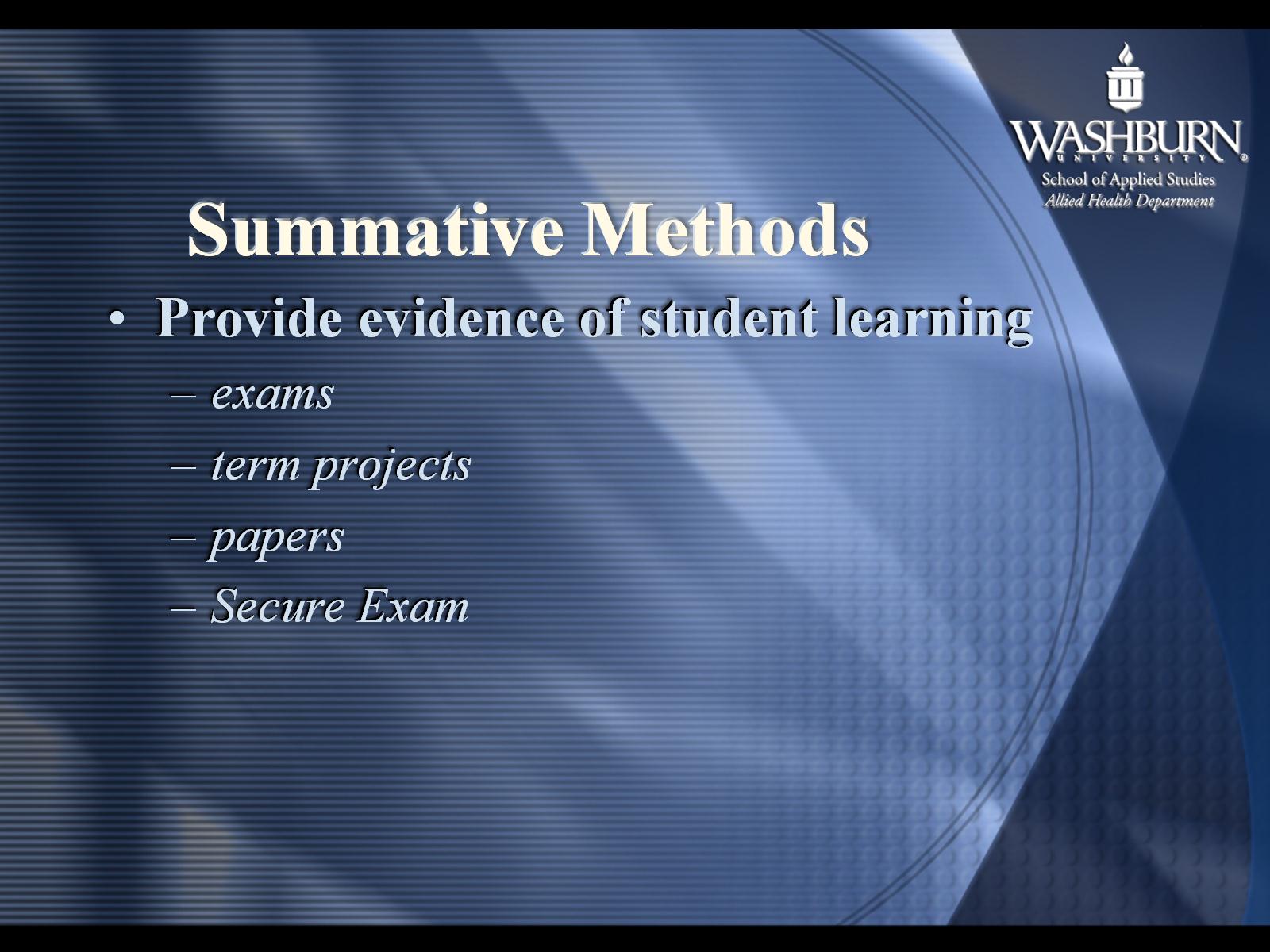 Summative Methods
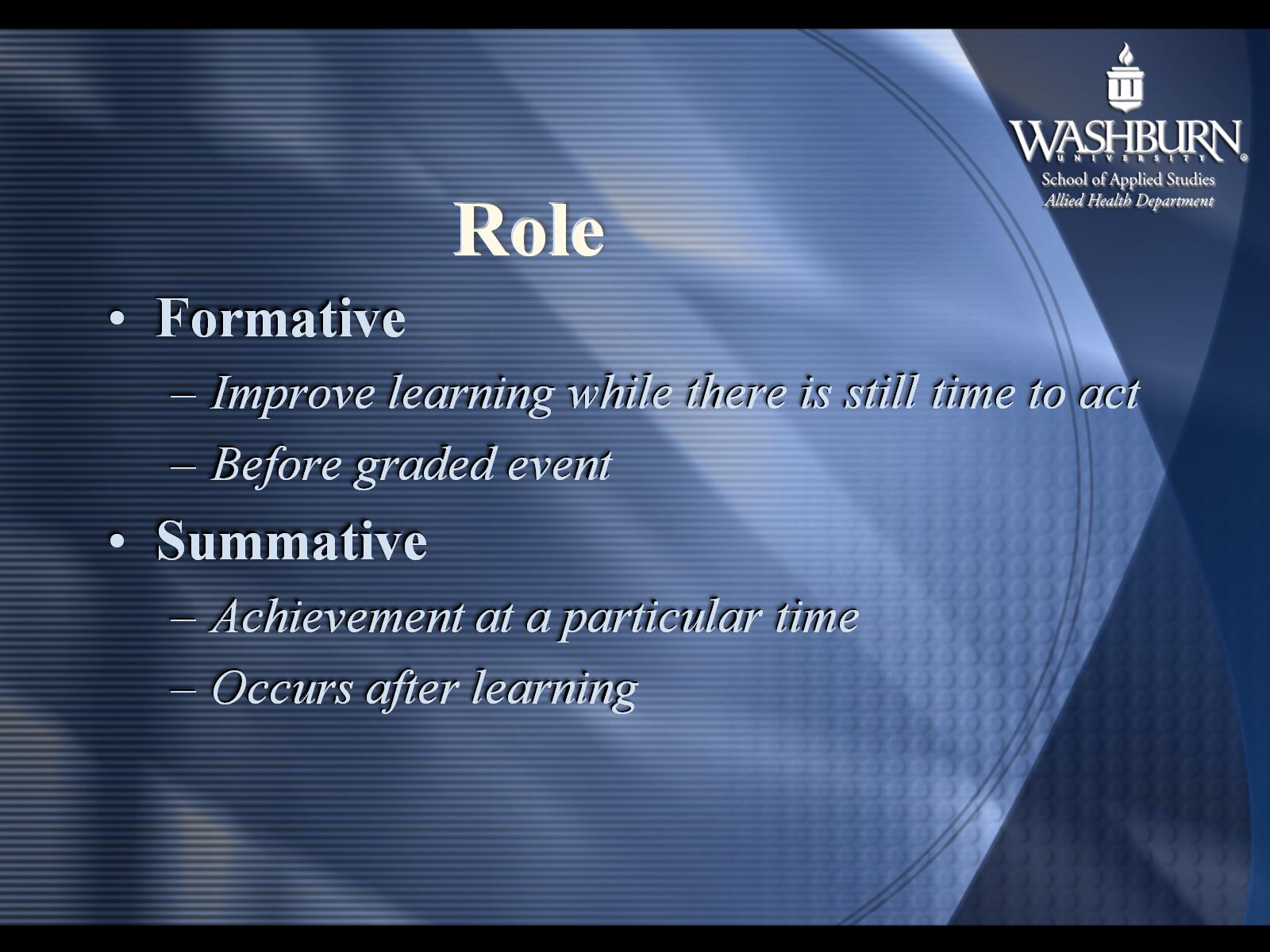 Role
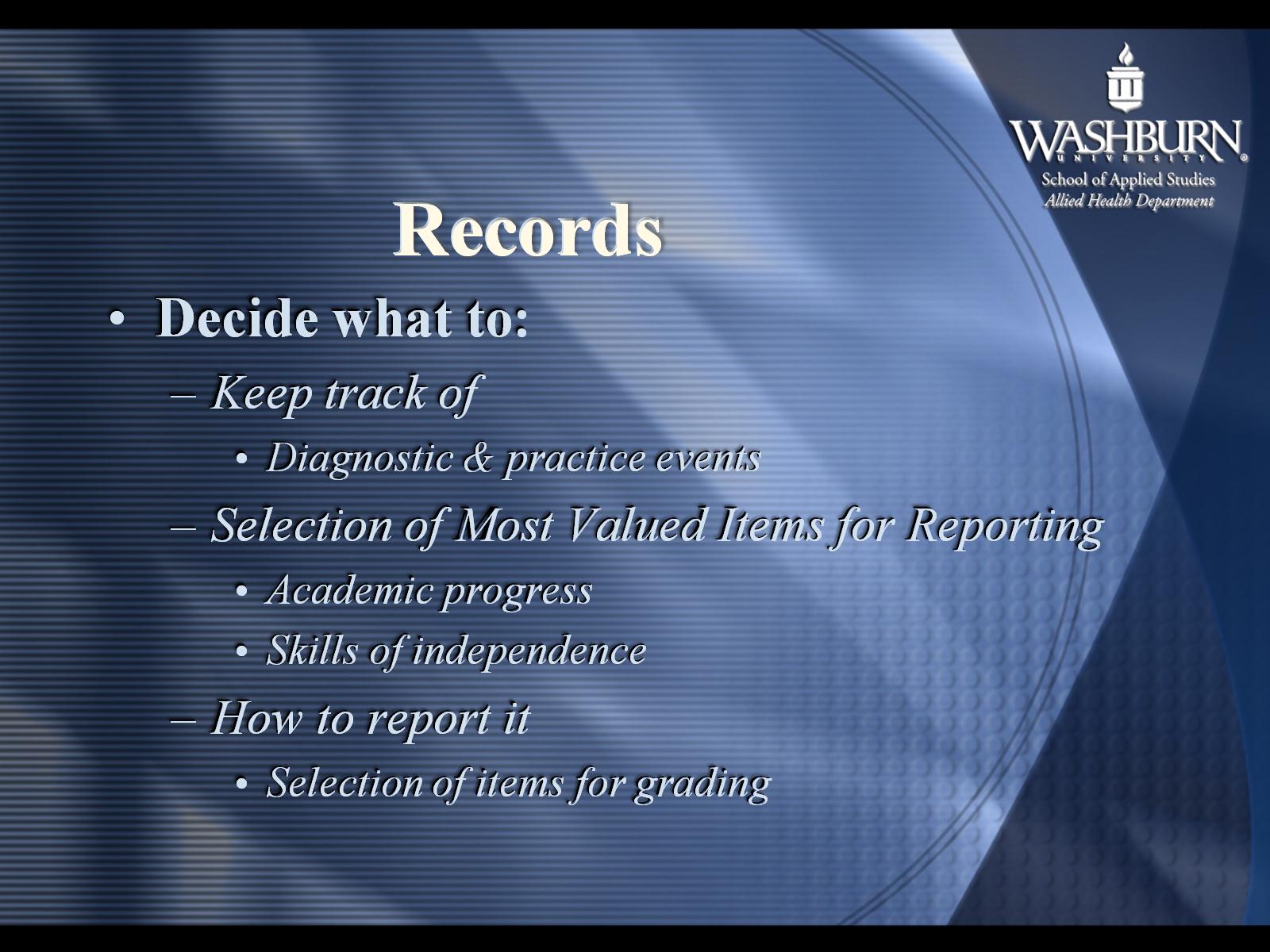 Records
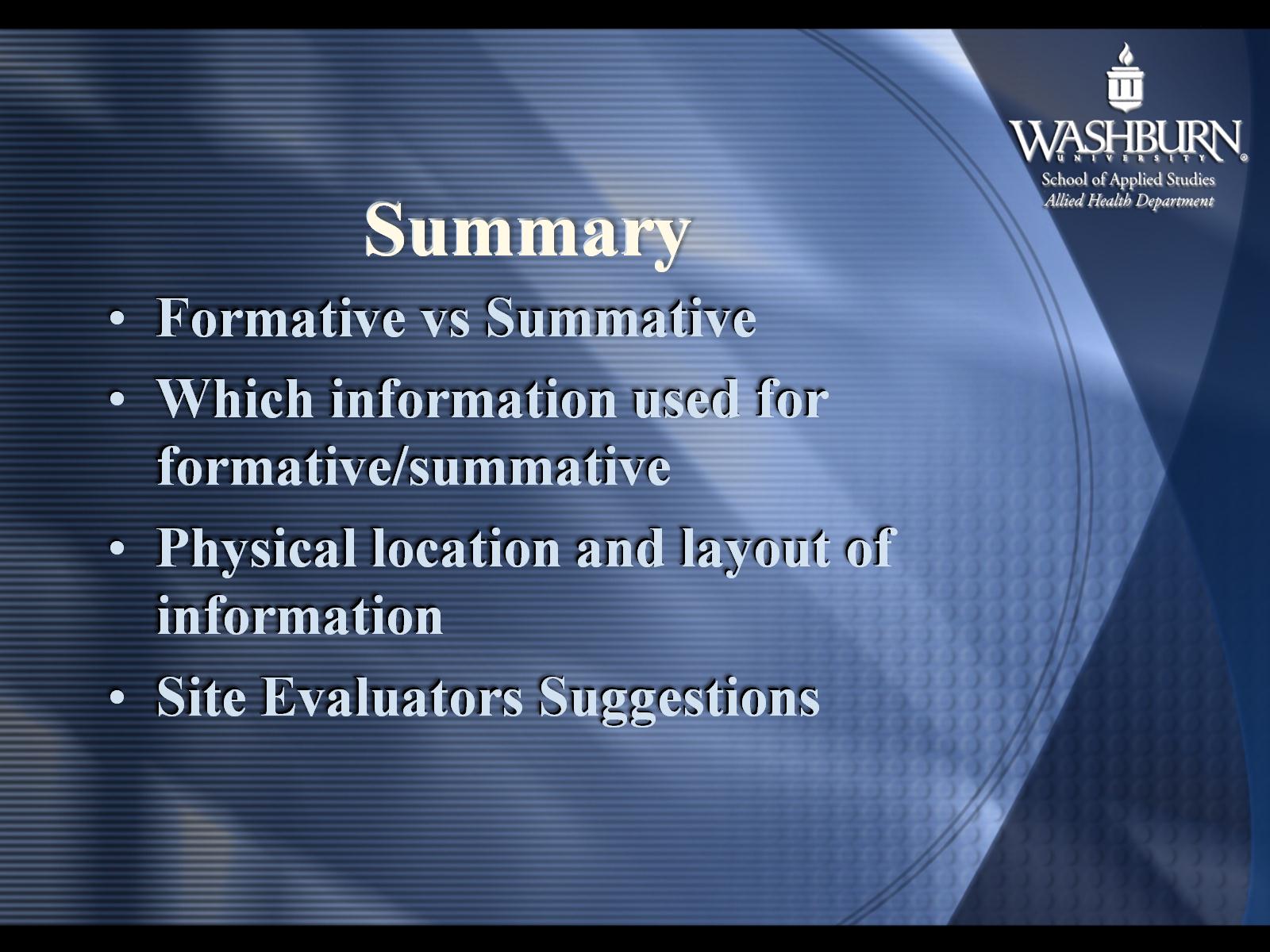 Summary
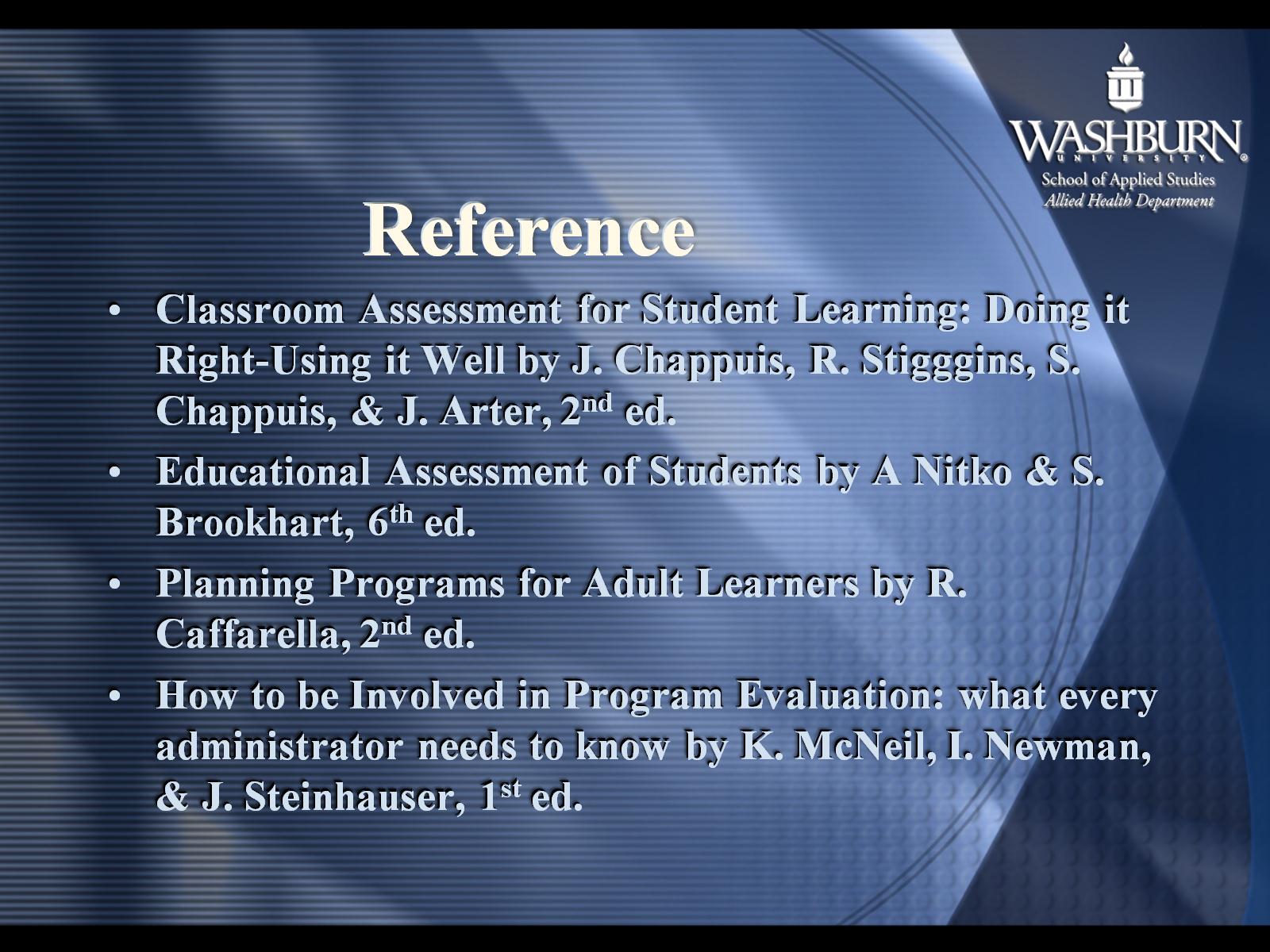 Reference